LEADERSHIP ET GOUVERNANCE

USAID/Burundi 
Formation sur la Localisation​
Présentateur :
Mesmey Ebogo, ASAP Capacity Advisor
Date : 26-28 juin 2024
[Speaker Notes: Remarque : cette session sera enregistrée]
AGENDA
Aperçu de la session et contexte général
Gouvernance, rôles et responsabilités du Conseil d’Administration (CA)
Fonctionnement efficace des Conseils d’Administration
1ÈRE PARTIE
Gouvernance, rôles et responsabilités du Conseil d’Administration (CA)
SECTION 1: COMPRENDRE LA GOUVERNANCE DU CONSEIL D’ADMINISTRATION (CA)
Objectifs: 
Comprendre la gouvernance et le leadership des CA
Expliquer le rôle de la gouvernance et les responsabilités des membres du CA en matière de leadership
Promouvoir un leadership et un contrôle efficaces du CA, des activités, des politiques et des procédures essentielles.
QUESTION FONDAMENTALE
Le conseil d'administration d'une organisation est responsable de la gouvernance de l'organisation. 

Qu'entendez-vous par "gouvernance" ?
QU'EST-CE QUE LA GOUVERNANCE?
Conseil d’Administration
La gouvernance fait référence à l'autorité et au pouvoir conférés au CA pour prendre des décisions au nom d'une organisation. 
"La gouvernance est l'ensemble des systèmes et des processus visant à assurer la direction générale, l'efficacité, la supervision et la responsabilité d'une organisation.  
Le CA, la direction et les parties prenantes sont tous des acteurs clés des systèmes de gouvernance.
Partenaire
Gestion
LE RÔLE DU CONSEIL D’ADMINISTRATION
Le CA est chargé d'assurer un leadership stratégique fort et confiant, tout en garantissant l'orientation actuelle et future de l'organisation.
Le conseil n'a pas seulement l'autorité ultime pour agir au nom de l'organisation, il est également responsable du résultat de toutes les décisions, ainsi que du processus par lequel elles ont été prises.
Le leadership du CA exige que ses membres s'engagent à travailler ensemble pour garantir une responsabilité, un contrôle et une assurance solides en vue d'excellentes performances organisationnelles et financières.
RÉSUMÉ
La première étape d'une bonne pratique de gouvernance et de leadership consiste à comprendre ce qu'est la gouvernance, ce que chaque organisation doit mettre en place et pourquoi.
Section 2: Comprendre le rôle de la gouvernance et du leadership
QUESTION FONDAMENTALE
Quels sont les domaines clés de l'organisation auxquels les membres du conseil d'administration doivent prêter attention ?
OBLIGATIONS LÉGALES DU CONSEIL D’ADMINISTRATION
Veiller à la clarté de la vision, de l'éthique (c'est-à-dire des valeurs qui vous distinguent des autres entités) et de l'orientation stratégique. Le conseil d'administration doit exercer une réflexion stratégique et fonctionner à un niveau macro. Il doit poser des questions clés, telles que : où sommes-nous, où allons-nous et comment allons-nous y arriver ?
Se concentrer sur la mission de l'organisation, les bénéficiaires à servir, et être conscient de l'environnement et de tous les facteurs importants.
Demander aux dirigeants exécutifs de rendre compte des performances de l'organisation.
Contrôler les performances de l'organisation et la gestion du personnel afin de garantir la réussite des prestations.
Superviser les performances financières de l'organisation et s'assurer que l'argent est bien dépensé.
DOMAINES IMPORTANTS DE LA GOUVERNANCE
Responsabilité en matière de gouvernance
Surveillance et conformité du conseil d'administration
Loyauté du conseil
Engagement du conseil à l'égard du rôle de la gouvernance.
REDEVABILITÉ DE LA GOUVERNANCE
L'obligation de rendre compte est essentielle, en particulier en ce qui concerne l'autorité décisionnelle qui organise la prise de décisions clés.
Des structures organisationnelles sont nécessaires pour définir et clarifier les responsabilités en matière d'opérations, de contrôles internes et de processus d'établissement de rapports. 
Une conception/stratégie organisationnelle comprise par les dirigeants, les employés et les parties prenantes externes.
La responsabilité ne peut être mise en œuvre sans transparence et dans le respect de l'État de droit.
SURVEILLANCE ET CONFORMITÉ DU CONSEIL D’ADMINISTRATION
Superviser les performances de l'encadrement supérieur. 
Assurer la responsabilité individuelle en matière de conformité réglementaire et de gestion des risques.
Avoir une visibilité suffisante sur les opérations et les processus de l'organisation.
Comprendre les risques et s'assurer que la gestion des risques est en place.
Veiller à ce que les actions soient conformes aux lois du pays.
LOYAUTÉ DU CONSEIL D'ADMINISTRATION
Éviter les conflits d'intérêts et s'engager à divulguer et à traiter correctement ceux qui surviennent.
Orienter l'organisation vers des activités qui contribuent à ses objectifs généraux. 
Veiller à l'utilisation efficace des ressources.
Veiller à ce que l'organisation soit gérée au mieux des intérêts de ses parties prenantes.
Veiller à ce que des politiques claires en matière de passation de marchés et de contrats soient établies et respectées.
RÉSUMÉ
Le CA est le gardien légal et moral de l'organisation. Il doit donc être attentif à la santé financière de l'organisation et se poser la question suivante : "Avons-nous assez d'argent pour mettre en œuvre notre plan stratégique ? 
Le CA doit s'assurer que les ressources financières sont disponibles pour mener à bien les programmes et les services du portefeuille de l'organisation et garantir aux parties prenantes que la gestion financière est entre de bonnes mains.
Section 3: Rôles et responsabilités du conseil d'administration
QUESTION FONDAMENTALE N° 1
Quels sont les rôles clés du Conseil d’Administration ?
RÔLES CLÉS DU CONSEIL D'ADMINISTRATION
Définir l'orientation stratégique de l'organisation.
Veiller à ce que l'organisation dispose de ressources financières.
Assurer la surveillance et la responsabilité. 
Dans ces trois domaines, le conseil d'administration veille à ce que des politiques soient mises en place pour guider le personnel et les processus. Le rôle de supervision du conseil d'administration et des principaux membres du personnel implique une réflexion stratégique et tournée vers l'avenir.
QUESTION FONDAMENTALE N°2
Quels sont les exemples de politiques dont le conseil d'administration est responsable ? 

  Identifiez quelques politiques de G&L qui devraient être mises en place.
RESPONSABILITÉS DU CA
Le CA délègue au directeur exécutif la responsabilité de la mise en œuvre des politiques de l'organisation. 
Le directeur exécutif est responsable devant le CA
Le directeur exécutif demandera aux autres membres du personnel de rendre compte de leur travail dans le cadre des lignes directrices établies par le CA. 
Le directeur exécutif et les autres responsables peuvent établir des politiques pour des domaines spécifiques des activités du PIL qui s'alignent sur les politiques établies par le CA
QUESTION FONDAMENTALE N°3
Pouvez-vous donner des exemples de politiques que le directeur exécutif ou d'autres cadres supérieurs pourraient élaborer ?
PRIORITÉS ET POLITIQUES CLÉS
L'une des principales priorités du CA et du Directeur Exécutif est d'anticiper les menaces éventuelles pesant sur les actifs de l'organisation et d'établir des politiques de gestion des risques pour les atténuer. 
D'autres politiques essentielles consistent à déterminer qui peut prendre des décisions, qui a le pouvoir d'agir au nom de l'organisation et qui est responsable du comportement et des performances de l'organisation et de son personnel, et qui est autorisé à faire des achats importants. 
Liste des politiques:
Politique de gestion des risques
Politique de délégation de pouvoirs
Politique en matière de conflits d'intérêts
Politique en matière de code de conduite
Politique de succession
Politique de dénonciation
SECTION 4: PRINCIPES DE BONNE GOUVERNANCE
Le terme de bonne gouvernance n'est pas toujours compris dans tous les contextes de gouvernance. La bonne gouvernance permet à la direction et au CA d'atteindre leur objectif en gérant leur organisation de manière légale, éthique, durable et fructueuse au profit des principales parties prenantes, y compris les donateurs, le personnel, les clients et/ou les bénéficiaires de ses services, et pour le bien de la société dans son ensemble.
La gouvernance comporte deux aspects : un aspect pratique, qui consiste à savoir quoi et comment exécuter les tâches, et un aspect procédural qui informe sur la manière dont les décisions sont prises et sur les personnes qui les prennent. Pour que l'approche de la gouvernance fonctionne, il est important de suivre ces principes.
QUESTION FONDAMENTALE N° 1
Qu'entend-on par bonne gouvernance ? 

Donnez quelques exemples.
LE CA DEVRAIT TOUJOURS :
Agir dans le meilleur intérêt de leur organisation. 
Agir avec ouverture, transparence et bonne conscience - sans arrière-pensée.
Faire preuve d'attention, de diligence, de rigueur et de discernement, en comprenant bien les activités et le travail de l'organisation.
S'abstenir de tout conflit d'intérêts.
Se conformer à la législation et aux réglementations nationales en vigueur.
Le CA et les dirigeants qui respectent ces principes fondamentaux de gouvernance s'acquitteront de leurs obligations et responsabilités fiduciaires et individuelles. C'est pourquoi le conseil d'administration occupe une position de confiance légale et éthique.
POURQUOI LA BONNE GOUVERNANCE EST-ELLE IMPORTANTE?
Il donne aux parties prenantes l'assurance que leurs intérêts seront préservés et accroît leur confiance dans l'organisation. 
Il fournit un cadre et une capacité solides permettant à une organisation performante de concrétiser sa vision, sa mission et ses objectifs stratégiques grâce à un personnel compétent et capable de planifier, de suivre et de mettre en œuvre des résultats durables.
Elle garantit que le CA est informé des facteurs environnementaux externes qui affectent l'organisation. En particulier, le rôle de gouvernance du conseil d'administration est de veiller à ce que des stratégies, des systèmes et des processus solides soient en place, y compris la mise en place d'un leadership et de ressources adéquats pour soutenir la mise en œuvre des programmes.
PRINCIPES DE BONNE GOUVERNANCE DU CA
Les principes de bonne gouvernance sont conçus pour guider le CA dans son rôle de supervision, en tant que conseiller de la direction générale, et pour veiller à ce que l'organisation fonctionne efficacement. 
Les principes peuvent être utilisés pour s'assurer que les différents domaines des systèmes de Leadership & Gouvernance sont solides et alignés. 
Les principes sont également utiles pour améliorer les connaissances des nouveaux administrateurs qui peuvent être moins expérimentés en matière de gouvernance.
PRINCIPE 1: COMPRENDRE LE RÔLE DU CA
Être clair sur l'objectif à atteindre.
Protéger les actifs de l'organisation.
S'assurer de l'existence de documents de gouvernance assortis de termes de référence (TdR).
Fixer le calendrier des questions réservées à l'examen du conseil d'administration.
Superviser les résultats financiers de l'organisation.
Gérer, conseiller et soutenir le personnel et les bénévoles.
PRINCIPLE 2: METTRE EN ŒUVRE LA FEUILLE DE ROUTE DE L'ORGANISATION
Veiller à ce que la stratégie reste pertinente et valable.
Élaborer et approuver une stratégie à long terme.
Convenir de plans et de budgets opérationnels.
Suivre les progrès réalisés par rapport aux plans et aux budgets.
Évaluer les résultats et les effets.
PRINCIPE 3: ÊTRE EFFICACE
Veiller à ce que le CA reçoive des informations précises et opportunes de la part de la direction.
Veiller à ce que les politiques, les attitudes et les comportements aident le CA et le personnel à travailler efficacement. 
Recruter des membres du CA ayant des compétences, une expérience et une expertise diverses. 
Élaborer un programme d'intégration pour les nouveaux membres du CA
Offrir des possibilités de formation aux membres du CA. 
Procéder à une auto-évaluation continue du CA, individuellement et collectivement.
PRINCIPLE 4: EXERCISE CONTROL
Veiller au respect de toutes les exigences réglementaires et légales.
Assurer une bonne gestion interne et de bons systèmes de contrôle financier.
Identifier les risques et mettre en place des systèmes pour les gérer.
Présenter une politique et une matrice de délégation de pouvoirs.
Faire remonter le processus d'examen des questions fondamentales au conseil d'administration.
PRINCIPE 5 : SE COMPORTER AVEC INTÉGRITÉ EN TANT QUE CA ÉMOTIONNELLEMENT INTELLIGENT
Sauvegarder et promouvoir la réputation de l'organisation. 
Agir selon des normes éthiques élevées.
Gérer les conflits d'intérêts et la loyauté.
Maintenir l'indépendance de la prise de décision.
Pratiquer l'intelligence émotionnelle, individuellement et en équipe.
PRINCIPE 6: ÊTRE OUVERT ET RESPONSABLE
Faire preuve d'une communication ouverte en partageant des informations sur le travail de l'organisation.
Consulter les gens de manière appropriée.
Écouter et répondre à toutes les parties prenantes.
Traiter les plaintes de manière constructive, impartiale et efficace.
RÉSUMÉ
Il est important de souligner la signification de l'expression "partie prenante clé" dans le cadre de la bonne gouvernance, car il est du devoir des membres du CA de rester concentrés sur les besoins des parties prenantes (par exemple, les bénéficiaires et les bailleurs de fonds du programme), dont l'intérêt est de vous voir produire de bons résultats. 
Les programmes échouent souvent parce que les cadres supérieurs oublient l'importance des bailleurs de fonds du programme, dont l'intérêt est de vous voir produire de bons résultats.
QUESTIONS FONDAMENTALES N° 2
Qu'est-ce que la mauvaise gouvernance ? 

Quels sont les défis auxquels est confronté le CA?
QUESTION FONDAMENTALE N°3
Pouvez-vous penser à des défis qui ne figurent pas dans la liste ci-dessus ?
RÉSUMÉ
Le Directeur Exécutif est dominant et ne rassure pas le CA sur le fait que tout va bien dans l'organisation ; vous n'êtes pas sûr que le CA renforce ses performances au fil du temps.
Le CA n'est pas actif et les réunions ne sont pas programmées régulièrement.
Les membres du conseil ne sont pas sûrs de leur rôle et de leurs responsabilités et ne s'engagent pas pleinement.
Le CA ne travaille pas en partenariat avec le directeur exécutif et ne le supervise pas par l'intermédiaire du président.
Le CA ne fait pas preuve d'engagement envers les donateurs, les bailleurs de fonds et les membres de la communauté. 
Le CA n'évalue pas ses performances et ne donne pas la priorité aux processus de planification stratégique.
Section 5: Activités, politiques et procédures essentielles du conseil d'administration
LES DOMAINES D'INTERVENTION DU CA DEVRAIENT ÊTRE LES SUIVANTS
LES DOMAINES D'INTERVENTION DU CA DOIVENT ÊTRE LES SUIVANTS (2):
LES DOMAINES D'INTERVENTION DU CA DOIVENT ÊTRE LES SUIVANTS (3) :
PRINCIPES DE BONNE GOVERNANCE
ORGANIGRAMME DU CONSEIL D’ADMINISTRATION
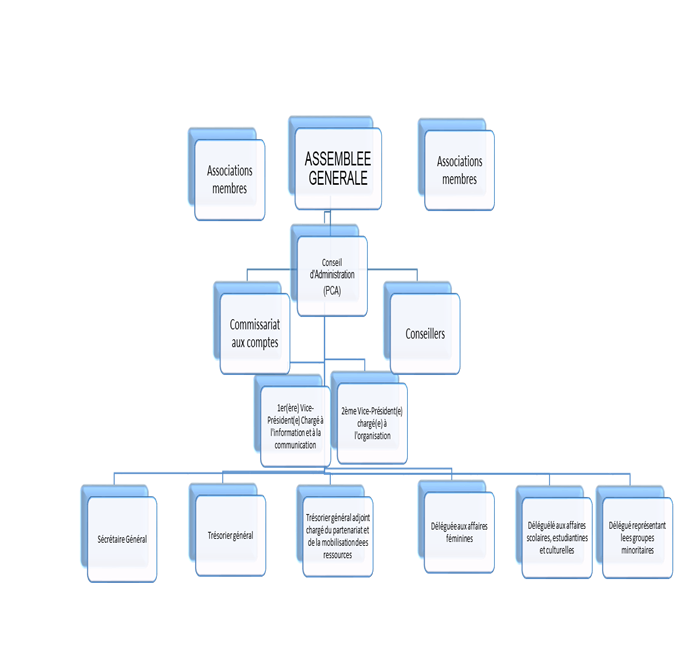 ORGANIGRAMME DE LA DIRECTION DES PROGRAMME
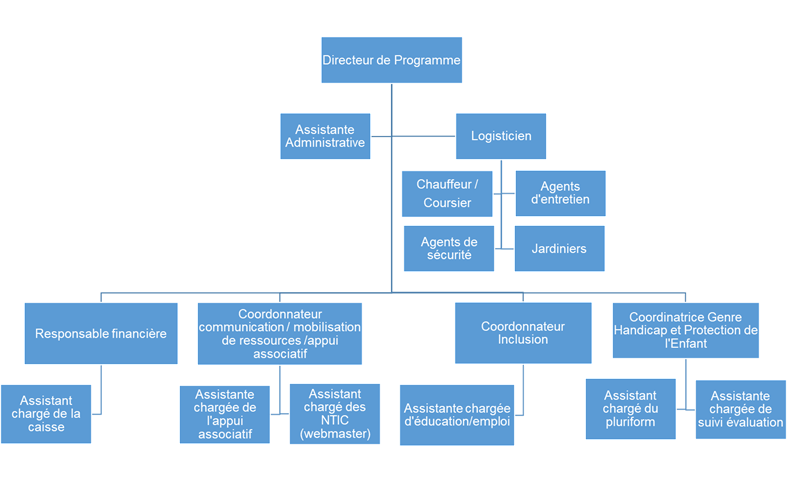 2IÈME PARTIE
Les conseils efficaces et fonctionnels
SECTION 1: LES COMPOSANTES D'UN CONSEIL D'ADMINISTRATION ÉQUILIBRÉ
La responsabilité du CA est de s'assurer que l'organisation dispose d'un leadership compétent et engagé, tant au niveau du personnel qu'au niveau de la gouvernance du conseil. Il est essentiel que le CA soit équilibré, qu'il reste concentré, qu'il procède à des révisions régulières et qu'il veille à ce que ses principes de bonne gouvernance prévalent toujours.
QUESTION FONDAMENTALE N°1
Pourquoi pensez-vous que la taille du conseil d'administration est importante ?
LA TAILLE IDÉALE DÉPEND DE PLUSIEURS FACTEURS :
La bonne combinaison d'expériences, de compétences et d'expertise.
Expertise financière : il est toujours prudent d'avoir un membre du conseil très expérimenté qui peut conseiller le conseil sur les questions de gestion fiduciaire.
Une expérience pertinente en matière de développement de programmes, en particulier pour les conseils d'administration des PL.
Expérience en matière de ressources humaines.
Expertise juridique.
Des représentants des principales parties prenantes.
Honnêteté et intégrité - la capacité de s'y fier.
Diversité, y compris répartition des sexes et des âges.
QUESTION FONDAMENTALE N°2
Combien d'administrateurs doit compter un conseil d'administration ?
Bien que la taille des CA varie d'une organisation à l'autre, le CA moyen compte entre sept et dix membres, et sa taille doit être adaptée :
Permettre des discussions productives et bénéfiques et la capacité de prendre des décisions rapides et rationnelles,
Permettre une organisation efficace du travail des comités du CA
Permettre un vote efficace, sans problème de conflit d'intérêts (par lequel un arrangement pourrait bénéficier à un membre du CA ou à un employé à un niveau personnel).
Veillez à consulter les statuts de votre CA pour plus de clarté.
CARACTÉRISTIQUES DES MEMBRES DU CA
Pour recruter les bons membres dotés des compétences nécessaires pour soutenir la gouvernance, le conseil d'administration devra prendre en compte les qualités suivantes que chaque membre potentiel du conseil d'administration devrait posséder :
Une compréhension de l'agenda et des enjeux de l'organisation : une compréhension de l'environnement économique et professionnel dans lequel l'organisation opère.
Des connaissances uniques qui aideront le CA: quelqu'un qui posera les bonnes questions, qui pourra interpréter les informations et accomplir des tâches spécifiques.
CARACTÉRISTIQUES DES MEMBRES DU CA(CONT.)
Compétences qui faciliteront le travail du CA, notamment
Bonnes aptitudes à la communication,
Capacité à présider des réunions,
Bonnes compétences en matière de planification. 
Un réseau solide, des relations et/ou une influence au sein de la communauté :
Au sein de réseaux politiques, commerciaux, professionnels ou religieux
Avec des sources de financement potentielles.
Une personnalité qui renforcera le CA en tant qu'équipe, y compris :
Une vision 
la capacité à établir un consensus entre les membres du conseil d'administration 
Des compétences en matière de stratégie et une vision d'ensemble
la capacité à mettre les autres au défi sur le plan professionnel.
RÉSUMÉ
Un conseil d'administration équilibré est conscient des dysfonctionnements qui peuvent causer des problèmes et s'efforce de les éliminer. Les dysfonctionnements peuvent inclure l'absence de confiance, l'inattention aux résultats, le manque d'engagement, l'évitement de la responsabilité et la peur du conflit.
SECTION 2: LA RELATION ENTRE LE PRÉSIDENT DU CONSEIL D'ADMINISTRATION ET LE DIRECTEUR EXÉCUTIF
Une relation fructueuse entre le président du conseil d'administration et la direction générale fonctionne comme un partenariat où les deux parties ont des rôles différents mais sont mutuellement indépendantes. 
Une relation fructueuse entre le président et la direction générale dépend de la clarté des attentes quant à la manière de travailler ensemble, le directeur général recevant des directives du conseil d'administration et non de membres individuels.
RÔLE DU PRÉSIDENT (E) DU CA
Les rôles de la Présidence et de la Direction du CA sont clairement séparés :
Le conseil d'administration gouverne et le personnel gère,
Le conseil d'administration délègue des responsabilités au Directeur Exécutif.
Le conseil d'administration et le Directeur Exécutif. travaillent en partenariat,
Le conseil d'administration évalue régulièrement le Directeur Exécutif.
Le conseil planifie la succession du Directeur Exécutif.
RÔLE DU PRÉSIDENT (E) DU CA
Le rôle du Président (e)du conseil d'administration est le suivant: 
Façonner la culture dans la salle du conseil,
Encourager tous les membres du CA à s'impliquer dans les réunions du conseil et des comités en mettant à profit leurs compétences, leur expérience et leurs connaissances,
Veiller à ce que les relations soient fondées sur la confiance, le respect mutuel et une communication ouverte, tant à l'intérieur qu'à l'extérieur de la salle du conseil,
Développer une relation de travail productive avec le directeur exécutif, 
Servir de guide et de mentor aux nouveaux administrateurs,
Diriger les évaluations annuelles du CA et agir en fonction des résultats, 
Organiser des évaluations régulières du CA avec l'aide d'une personne extérieure.
RESPONSABILITÉS DU CA ET DE LA DIRECTION GÉNÉRALE
CARACTÉRISTIQUES DE LA MAUVAISE GOUVERNANCE
Un président non indépendant
La plupart des membres du CA ne sont pas indépendants
Présence de conflits d'intérêts considérables 
Les membres du CA sont des amis ou des anciens affiliés et s'entendent pour abuser du pouvoir et influencer la prise de décision.
Absence d'indicateurs clés des performances des directeurs exécutifs 
Pas de processus formel d'évaluation annuelle du directeur exécutif
Les réunions du CA sont davantage axées sur les opérations que sur la réflexion stratégique ou le développement.
Pas d'accord entre le CA et la direction sur les risques de l'organisation.
VEILLER À LA MAUVAISE GOUVERNANCE :
Prise de décision non éthique 
Rapports médiatiques négatifs sur un conseil d'administration dysfonctionnel
Examens informels du conseil d'administration menés par le président sous forme de discussions individuelles et amicales.
Discussions négatives régulières sur l'organisation
Présence de corruption à tous les niveaux
Centralisation du pouvoir et de l'autorité
Criminalisation politique 
Faible connaissance des questions de développement
Faible niveau d'éducation des membres du conseil d'administration ; incapacité à contribuer efficacement.
QUESTION FONDAMENTALE N°3
Quand le conseil d'administration s'implique-t-il dans le fonctionnement de l'organisation ?
QUAND LE CONSEIL D'ADMINISTRATION INTERVIENT-IL ?
Les grandes décisions : Lorsqu'une question peut avoir un impact négatif ou que des enjeux financiers importants sont en jeu.
Sur l'orientation future : La vision à long terme de l'organisation.
Pertinence : Aider l'organisation à se concentrer sur ce qui est actuellement important. 
Décisions politiques de haut niveau : Il s'agit notamment des achats importants, de l'orientation future, de l'évaluation du directeur exécutif et des questions juridiques. 
Supervision des tendances : Examen des tendances négatives et positives (par exemple, faibles performances, questions contraires à l'éthique ou mauvaises performances continues).
Questions juridiques et médiatiques : Questions fiscales, relations avec le gouvernement, etc.
Soutien au directeur exécutif : Mise en œuvre des décisions du conseil d'administration (telles que la réduction des coûts de l'organisation).
POSEZ-VOUS LA QUESTION:
Comment le conseil d'administration s'assure-t-il que vous êtes au courant de tout problème grave au sein de votre organisation ?
Le conseil d'administration reçoit-il et utilise-t-il des informations adéquates pour s'acquitter de ses responsabilités en matière de contrôle ?
Quels sont les documents utilisés par votre conseil d'administration pour l'aider à remplir son rôle ?
QUESTION FONDAMENTALE N°4
Quels sont les signes d'une bonne collaboration entre le conseil d'administration et la direction ?
RÉSUMÉ
La composition du conseil d'administration fonctionne bien,
Tous les membres du CA se respectent et se font confiance,
Il existe un fort esprit d'équipe,
Les membres du conseil font preuve d'intelligence émotionnelle, 
Le CA consacre du temps à l'établissement de relations de qualité avec les membres individuels, le conseil d'administration et la haute direction,
Le CA encourage toujours le directeur général et le personnel lorsque des progrès sont réalisés,
Le conseil est un allié, une caisse de résonance et un conseiller de confiance pour le PDG,
Le CA s'efforce de remédier aux dysfonctionnements susceptibles d'affecter ses performances,
Le président et le directeur général s'investissent continuellement dans le développement d'une bonne relation au bénéfice de l'avenir de l'organisation..
Section 3: Charte ou constitution du conseil d'administration
QUESTION FONDAMENTALE N°1
Qu'est-ce qu'une charte constituante du Conseil?
CHARTE DU CONSEIL D'ADMINISTRATION
Une charte est une politique écrite qui définit clairement les rôles, les responsabilités et les pouvoirs du CA, à la fois individuellement et collectivement ; les membres du conseil doivent être prêts à assumer les responsabilités fixées par l'organisation.
La charte est importante pour assurer une gouvernance efficace ; on attend des membres du CA qu'ils s'engagent à remplir la mission de l'organisation.
La charte encourage les CA à se concentrer sur l'amélioration continue de leurs processus de gouvernance dans l'intérêt de l'organisation ; les CA doivent s'intéresser au travail de leur organisation et être prêts à se porter volontaires pour le soutenir.
La charte offre un forum pour discuter des questions de gouvernance "difficiles à mentionner".
La charte jette les bases d'une auto-évaluation du CA et de la direction générale.
La charte contribue à la mise en place d'un système de contrôle et d'équilibrage afin de prévenir les activités frauduleuses.
CHARTE DU CONSEIL D'ADMINISTRATION
SECTION 4: COMITÉS DU CONSEIL D'ADMINISTRATION
Le rôle de surveillance du conseil d'administration est généralement mis en œuvre par des comités du conseil d'administration qui traitent de questions organisationnelles spécifiques et rendent compte à l'ensemble du conseil d'administration.
FONCTIONS D'UN COMITÉ DU CONSEIL D'ADMINISTRATION (1)
Les comités du CA sont nommés par le conseil pour se concentrer sur des domaines d'intérêt spécifiques et prendre des décisions éclairées dans le cadre de l'autorité déléguée du CA.
Les comités permettent aux conseils d'administration de traiter des questions spécifiques qui requièrent des domaines d'expertise spécialisés.
Chaque comité a une responsabilité particulière (par exemple, les ressources humaines, l'audit, la collecte de fonds) et rend compte régulièrement de ses progrès au CA ou fait des recommandations spécifiques sur des questions relevant de son domaine. 
Chaque comité est présidé par un administrateur et présente ses décisions et recommandations au CA lors de chaque réunion, pour information ou approbation.
Les comités du CA opèrent au niveau du conseil d'administration et non au niveau du personnel.
FONCTIONS D'UN COMITÉ DU CONSEIL D'ADMINISTRATION (2)
Il est essentiel de diversifier les membres du conseil d'administration et de veiller à ce qu'un même membre du conseil d'administration ne soit pas actif dans plusieurs comités, car cela peut constituer un conflit d'intérêts.
Lors de chaque réunion du conseil d'administration, les présidents des commissions rendent compte des travaux de la commission depuis la réunion précédente.
Toutes les commissions doivent se conformer aux exigences du règlement intérieur. 
Les membres du conseil d'administration doivent être prêts à assumer des tâches supplémentaires.
Chaque conseil d'administration doit mettre en place une structure claire concernant les interactions entre le conseil d'administration et la direction.
EXEMPLES TYPE DE COMITÉS DU CONSEIL D'ADMINISTRATION
CONSIDÉRATIONS RELATIVES AUX COMITÉS DU CONSEIL D'ADMINISTRATION
Définir les responsabilités du comité et aborder les liens entre le comité, l'équipe de direction et le conseil d'administration.
Définir les types de décisions que les membres du comité peuvent prendre, y compris les événements, les risques et les autres éléments qui doivent être portés à l'attention du comité. 
Définir clairement les méthodes d'escalade et de signalement des questions importantes au conseil d'administration ou au comité compétent.
"Établir l'indépendance et l'autorité des fonctions de contrôle de la conformité, du risque, du juridique, de la finance et de l'audit.
LE SECRÉTAIRE DU CONSEIL D'ADMINISTRATION DU PL OU UNE FONCTION JURIDIQUE ÉQUIVALENTE
Le secrétaire du CA est votre interlocuteur privilégié en tant que membre du CA:
Rend compte directement au président, 
Il vous aide à acquérir des connaissances juridiques et réglementaires,
Il doit avoir un accès direct et informel aux membres du CA,
Entretient les relations complexes et parfois tendues entre les directeurs exécutifs, les présidents et leur CA
entre les directeurs exécutifs, les présidents et leurs CA,
Il conserve les documents et les procès-verbaux importants du CA,
doit structurer son rôle en fonction des besoins de l'organisation.
SYSTÈME DE CONTRÔLE ET D'ÉQUILIBRE DU CONSEIL D'ADMINISTRATION
Que se passe-t-il si un membre du conseil d'administration ou un directeur exécutif exerce son autorité et outrepasse ses compétences, s'arrogeant des pouvoirs qui dépassent ses limites ? Comment cette situation serait-elle gérée ?
CONTRÔLES ET BILANS
Le CA doit mettre en place un système de contrôles et de contrepoids afin d'éviter tout incident fâcheux au sein de l'organisation. Les "freins et contrepoids" désignent un système dans lequel les départements ou divisions d'une organisation exercent un contrôle les uns sur les autres ; par exemple, chacun ne peut effectuer une transaction ou un paiement sans l'autorisation d'une tierce partie. 
Cela permet de réduire les erreurs et d'éviter les comportements inappropriés dans les organisations, notamment les situations où une personne, ou un groupe de personnes, exerce un contrôle trop centralisé. Il est particulièrement important de mettre en place des contrôles et des contrepoids dans les grandes organisations où des personnes telles que les chefs de service prennent des décisions qui peuvent avoir un effet profond sur l'ensemble de l'organisation".
LES QUESTIONS QU'UN CONSEIL D'ADMINISTRATION DOIT SE POSER
Qui autorise les contrôles ? 
Comment le conseil d'administration s'assure-t-il qu'un département ne dépasse pas ses limites ? 
Comment se prémunir contre les erreurs ou les fraudes ?
Que savons-nous des performances et des résultats des programmes financés par les donateurs et mis en œuvre par l'organisation?
DOMAINES SUR LESQUELS LE CONSEIL D'ADMINISTRATION DOIT TOUJOURS SE PENCHER :
Séparation claire des rôles du CA et de la direction - une exigence,
La clarté du rôle des membres du CA
L'adhésion aux valeurs, en particulier l'engagement à un niveau élevé de responsabilité,
L'existence d'une bonne structure de gouvernance
La promotion des normes professionnelles et éthiques les plus élevées au sein de l'organisation,
Des comités du CA qui parlent au conseil d'administration et non à sa place,
Un plan visant à garantir que les membres du CA sont bien sélectionnés et orientés vers leur nouveau rôle et l'organisation,
L'assurance que le conseil accepte la responsabilité de s'améliorer constamment.
QUELQUES ENSEIGNEMENTS À TIRER
Nommez judicieusement les membres du CA; il s'agit d'un investissement à long terme.
Planifiez toujours ; les nouvelles nominations créent de nouvelles opportunités.
Examinez attentivement les compétences et l'expertise des membres du CA ; de quoi votre CA et votre organisation ont-ils besoin pour se transformer ?
Intégrez les compétences et l'expertise dans les plans de développement des futurs dirigeants.
Apportez un soutien à l'intégration des nouveaux membres du CA; c'est important pour toutes les personnes nommées.
Veillez à ce que la liste des candidats au CA soit diversifiée lorsque vous recrutez.
Surveillez la diversité des plans de succession de votre organisation ; il s'agit de votre réserve de talents, et plus elle est diversifiée, plus vous réussirez.
Soyez attentif à la pensée de groupe, à l'embauche par type (par exemple, uniquement pour la défense d'une cause) et aux commentaires sur l'adéquation à la culture.
Resources de lecture:
National Minority AIDS Council. Board Development. Available at: https://www.ngoconnect.net/sites/default/files/resources/Board%20Development.pdf
Cancer Council NSW. 2016. Board Charter. Available at: https://www.cancercouncil.com.au/wp-content/uploads/2016/07/Board-aproved-26-April- 2016.pdf
The Governance Manual. Available at: https://actionaid.org/publications/2014/good-practices-actionaid-governance-governance-manual
Manuel de formation en Leadership et Gouvernance disponible dans le site : www. Intrahealth International /ASAP resources
6/15/24
‹#›
Questions
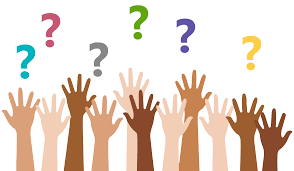 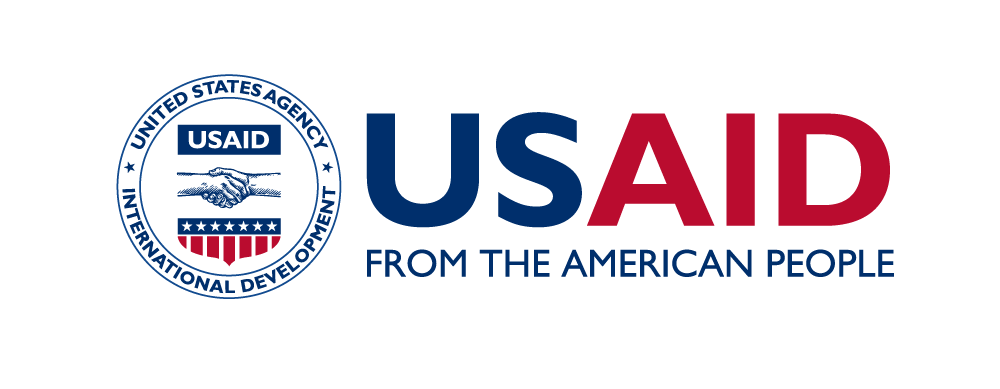 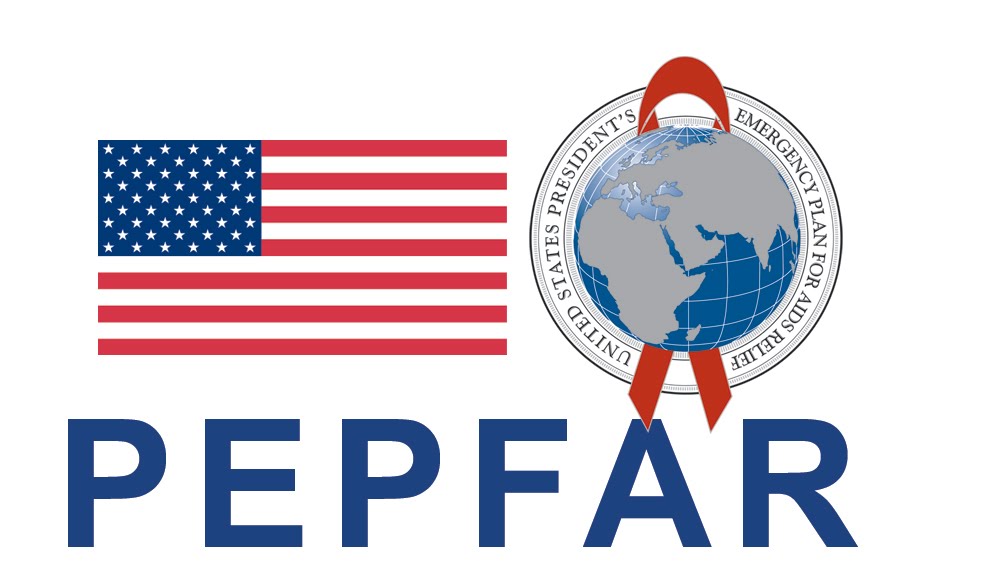 [Speaker Notes: The Q&A will help participants ask questions and allow facilitators to clarify misunderstandings and highlight priorities and key considerations.]
MANUEL DE FORMATION DISPONIBLE EN LIGNE
MERCI POUR VOTRE ATTENTION!
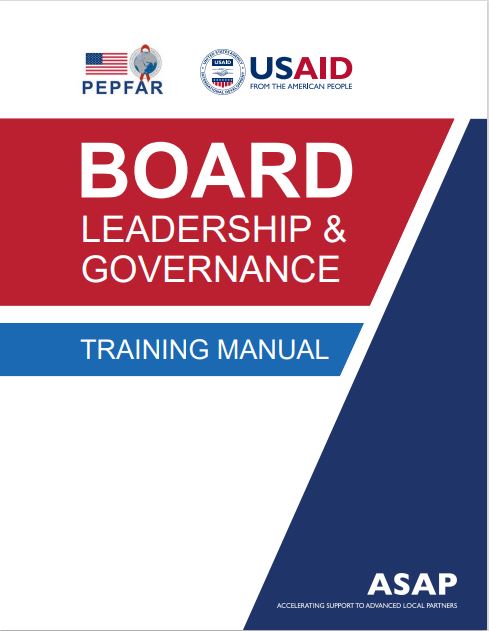 Cette publication a été rendue possible grâce au soutien du peuple américain par l'intermédiaire de l'Agence des États-Unis pour le développement international (USAID) et du Plan présidentiel d'aide d'urgence à la lutte contre le sida (PEPFAR). Son contenu relève de la seule responsabilité d'IntraHealth International et ne reflète pas nécessairement les opinions de l'USAID ou du gouvernement des États-Unis.
‹#›
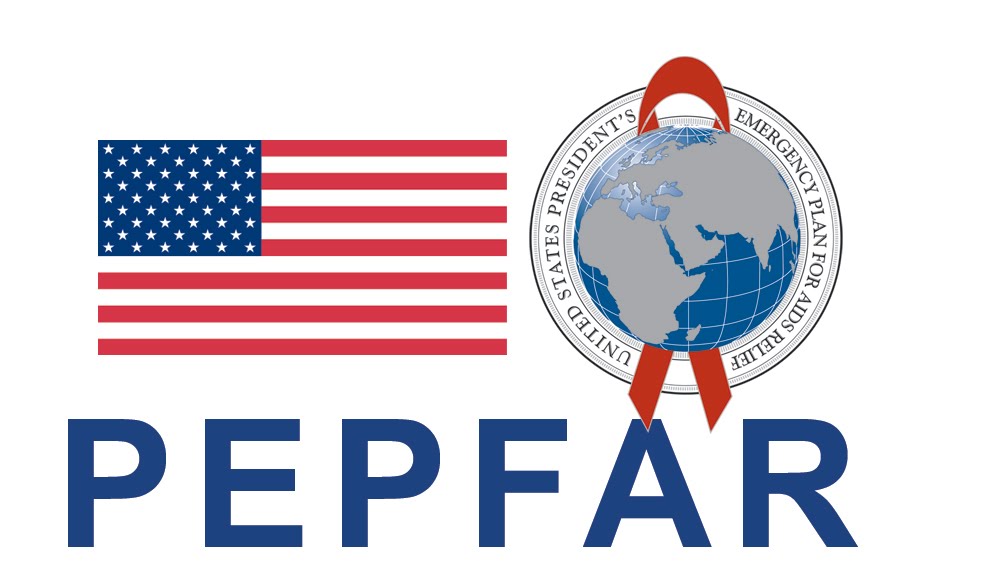 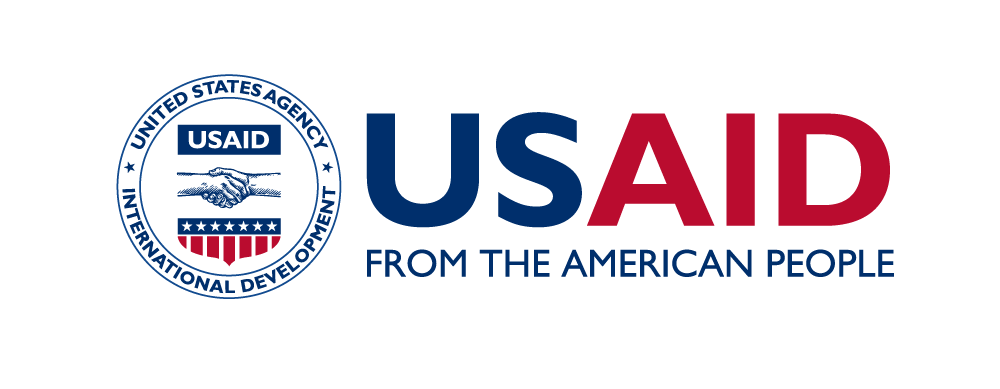 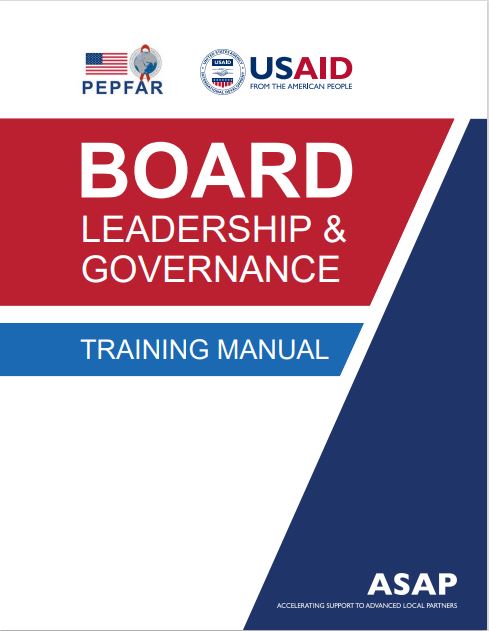 USAID/Accélérer le soutien aux partenaires locauxRègles de gestion des risques et du ConseilRéunion des Partenaires Locaux  ,  Juin 2024 ( BURUNDI)Présenté par : Mesmey Ebogo  - ASAPII
Plan
Contexte général et aperçu
Première partie : Gestion des risques par le conseil d'administration
Deuxième partie : Gestion des performances du Conseil
Cette publication a été rendue possible grâce au soutien du peuple américain par l'intermédiaire de l'Agence des États-Unis pour le développement international (USAID) et du Plan présidentiel d'aide d'urgence à la lutte contre le sida (PEPFAR). Son contenu relève de la seule responsabilité d'IntraHealth International et ne reflète pas nécessairement les opinions de l'USAID ou du gouvernement des États-Unis.
1ÈRE PARTIE
Gestion des risques par le conseil d'administration
OBJECTIFS
Qu'est-ce que le risque ?
La distinction entre la surveillance et la gestion des risques 
Identification des risques
Mesure des risques
Rôles et responsabilités dans la gestion des risques
Recommandations spécifiques pour la mise en œuvre de la gestion des risques.
Questions fondamentales
Qu'est-ce que le risque ? 
Pourquoi est-il important dans la gouvernance des conseils d'administration ? 
Quels sont les risques auxquels vous vous exposez en participant à cet atelier ?
Risques pour le conseil d'administration
Définition : Le risque de conseil crée et suggère un danger ou une incertitude et peut inclure une probabilité ou une menace de :
d'un dommage
d'un préjudice
d'une responsabilité
Perte
Tout autre événement négatif causé par des faiblesses externes ou internes ou des expositions qui peuvent être évitées par des actions proactives.
Session 1: Gestion des risques
"La gestion des risques est un processus d'activités coordonnées qui sert de mécanisme efficace pour contrôler ou réduire les risques. Elle stabilise l'organisation en permettant d'identifier, de hiérarchiser, d'atténuer et de mesurer les implications de chaque risque auquel l'organisation est confrontée "*.
La gestion des risques est une priorité absolue en matière de gouvernance pour quiconque investit dans une institution. Les personnes et les entités demandent de plus en plus souvent des informations plus significatives et plus transparentes sur les activités et les performances du conseil d'administration en ce qui concerne la surveillance des risques.
*Enterprise Risk Management “A Risk Intelligent Approach, Deloitte 2015
Gestion des risques
La gestion des risques aide le conseil d'administration à être proactif et à comprendre les risques qui peuvent l'affecter. 
Cette gestion contribue à l'amélioration des performances de l'organisation par les moyens suivants: 
la réduction des risques qui améliore la prestation de services
l'amélioration et la protection des finances 
une bonne gestion et une utilisation efficace des ressources
l'amélioration des performances
la réduction des dommages causés au personnel et aux bénéficiaires.
Un bon programme de gestion des risques doit:
Introduire des principes de bonne gouvernance : obligation de rendre compte, transparence, responsabilité, pratiques de divulgation et relations efficaces.
Contribuer à l'efficacité opérationnelle de l'organisation. 
Créer une culture de respect des lois et des réglementations.
Améliorer la confiance des parties prenantes dans la capacité de votre organisation à conduire et à réaliser son mandat.
Permettre l'identification des gaspillages et conduire à des économies significatives pour l'organisation. 
Réduire les cas de corruption, de pots-de-vin et d'autres actes contraires à l'éthique.
Soutenir la stratégie de croissance de l'organisation et lui donner un avantage concurrentiel sur ses pairs.
Minimiser les préjudices causés au personnel et aux bénéficiaires.
Session 2: Types de Risques
Tous les risques peuvent entraîner un risque de réputation sous la forme d'une publicité négative, d'une perception publique ou d'événements incontrôlables, entraînant un impact négatif. Le risque de réputation peut avoir un impact sans avertissement et peut très bien modifier votre paysage opérationnel.
Risques en matière de ressources humaines
Risques encourus si l'on ne procède pas à un contrôle de sécurité approfondi des nouveaux employés et bénévoles en ce qui concerne le casier judiciaire, le contrôle fiscal, etc. Les préoccupations classiques en matière de ressources humaines sont le harcèlement sexuel, les procédures d'embauche, les mesures disciplinaires et les procédures de licenciement.
Risques introduits par le recrutement de bénévoles - faire appel à des personnes qui prétendent avoir de bonnes intentions mais qui peuvent nuire à la réputation de l'organisation. Soyez attentif à leur identité, à leur mode de fonctionnement et au rôle que vous leur confiez.
Risque de vol de biens en raison de procédures d'achat, de stockage et de contrôle insuffisantes.
Risque de perte ou d'atteinte à la réputation de l'organisation.
Risques liés aux attitudes et aux politiques de la direction, qui ont un impact direct sur le comportement des employés et des bénévoles et qui atténuent ou augmentent les risques potentiels.
Risques juridiques
Non-respect des règles et réglementations locales et nationales applicables.
Non-respect des lignes directrices en matière d'enregistrement.
Paiements d'impôts en retard (ou absence de paiement).
Absence de rapports annuels, en particulier lorsque des fonds provenant de donateurs sont utilisés. 
les irrégularités financières, qu'elles soient intentionnelles ou dues à la négligence
Fraude et détournement de fonds.
Risques financiers
Risques liés aux recettes, aux flux de revenus, aux dépenses, à la répartition des dépenses, ainsi qu'au contrôle et à la gestion des dépenses. 
Risque que l'organisation manque d'argent. Il suffit d'une négligence pour que cela se produise.
Risques liés à la bonne volonté des parties prenantes
Les risques juridiques peuvent avoir un impact négatif sur la bonne volonté des parties prenantes à l'égard de l'organisation, car les problèmes juridiques sont rarement de bonnes relations publiques. 
La réputation des cadres et des directeurs peut être affectée par le fait qu'ils sont connus comme les dirigeants qui ont fait échouer l'organisation.
Risques Operationnels
la mise en œuvre des activités quotidiennes de l'organisation
la sécurisation des actifs de l'organisation (par exemple, la sécurisation des bureaux et des actifs en dehors des heures de travail et pendant les interactions avec les tiers, les vendeurs et les fournisseurs). 
L'inefficacité des opérations (en ce qui concerne le respect des délais, l'exactitude, l'autorisation et l'exhaustivité des activités en question).
En évaluant si les services présentent un risque - soit dans leur transport, soit dans leur fonctionnement - pour les employés, les bénévoles ou les tiers, les responsables doivent déterminer.
Risques liés à la collecte de fonds
Usurpation de l'identité d'une organisation à but non lucratif par des parties corrompues afin d'organiser des événements de collecte de fonds et d'en conserver les bénéfices. 
Perte potentielle de donateurs "Si la fraude est découverte, l'organisation risque de perdre la confiance des donateurs et pourrait être tenue responsable des pertes subies par ceux qui ont fait des dons à la fausse collecte de fonds". 
Manquement à l'obligation des organisations à but non lucratif de protéger leur marque et leur logo.
Nécessité de surveiller toute utilisation abusive des fonds et de poursuivre tout usurpateur d'identité afin de décourager les fraudes futures.
Nécessité de traiter les éléments, l'autorisation des indemnités journalières, les demandes de remboursement, etc..
Risques de vols
Le vol peut être perpétré par un employé, un fournisseur tiers ou même un client.
Toute perte financière peut compromettre la capacité d'une organisation à fournir des services ou à remplir ses fonctions essentielles, en particulier si l'organisation dispose de ressources et de liquidités limitées.
Session 3: Risk Management Process
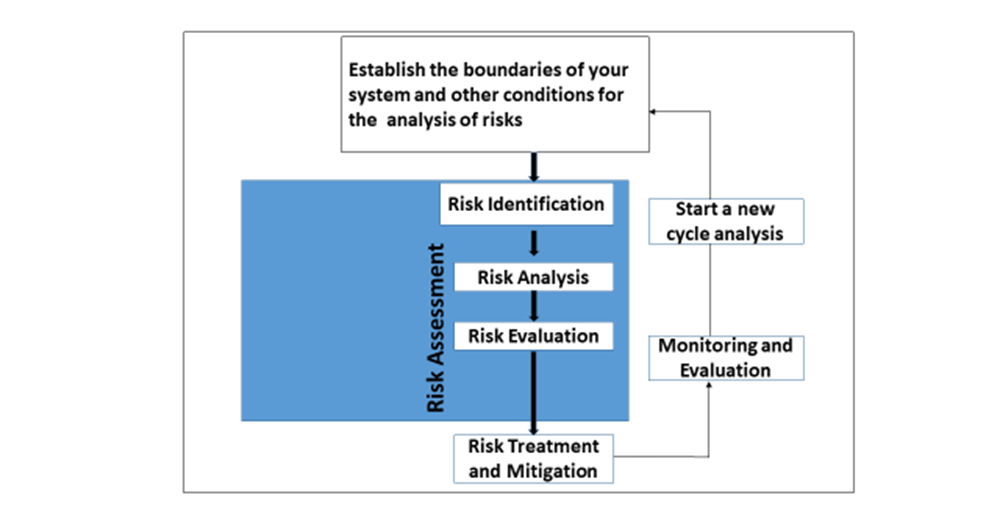 Étape 1: Identifier les risques
Identifiez les risques par le biais d'entretiens individuels ou de travaux de groupe au sein de votre organisation. Une fois que vous les avez identifiés, utilisez votre copie du tableau ci-dessous pour les classer (par exemple, ressources insuffisantes, manque de conformité, manque de compétences).
Étape 2: Analyse et Évaluer le Risque
Après avoir identifié les risques, évaluez, mesurez et représentez leur gravité à l'aide de la carte thermique ci-dessous.
Conduire l’analyse
Évaluez la probabilité et les conséquences de chaque risque en vous demandant quelles sont les chances que cela se produise.
Déterminez si le niveau global de risque est faible/non important, moyen/mineur, élevé/modéré ou majeur/critique. 
Discutez de l'utilisation des termes "impact" et "probabilité". Élaborer un profil de risque, y compris la probabilité (chance) et la conséquence (importance) d'un risque.
Désigner un propriétaire du risque (c'est-à-dire une personne de haut rang qui sera responsable des actions et des résultats nécessaires).
Étape 3: Évaluer l'impact sur la capacité organisationnelle.
Utiliser la carte thermique (matrice d'évaluation/de notation) pour identifier l'impact et la vulnérabilité organisationnelle de chaque risque identifié : 
Critique
Élevé
Moyen
Faible
Étape 4: Faire face aux risques
Les stratégies et/ou mesures de risque sont là pour prévenir, décourager ou détecter les risques ; si elles sont mises en œuvre de manière adéquate, elles garantissent que les risques sont traités de manière efficace. Voir le tableau ci-dessous pour les catégories.
Évaluer votre risque:
Dressez la liste de vos risques par ordre de priorité.
Déterminez si vous pouvez gérer vos risques ou si vous devez les transmettre au conseil d'administration ou aux principales parties prenantes (par exemple, le partenaire principal, le donateur).
Étape 5: Prise en charge, suivi et évaluation des risques
Identifier et mettre en œuvre les moyens les plus appropriés pour atténuer vos risques. 
Identifier les options de traitement des risques (le traitement se réfère à ce que vous faites à ce sujet). 
Sélectionner l'option la plus appropriée.
Élaborer des plans de traitement.
Mettre en œuvre les plans et examiner les progrès accomplis.
Suivi et évaluation
Mettre en place un mécanisme permanent d'examen, de rapport et de suivi.
Prévoyez un examen annuel de votre politique, de votre processus et de votre alignement en matière de gestion des risques.
Préparer un rapport mensuel ou trimestriel à l'intention du conseil d'administration sur les progrès réalisés en ce qui concerne les risques extrêmes et élevés.
Mettre en place des cycles de réunions de gestion mensuelles ou bihebdomadaires.
Responsabilité du CA dans la processus de gestion des risques
Donne le ton au sommet en établissant la transparence et la cohérence. 
Communiquer sa vision et son engagement en matière de surveillance des risques. 
Définit le rôle du conseil d'administration en matière de surveillance des risques.
Favorise une culture de l'intelligence du risque. 
Aide la direction à intégrer la gestion des risques dans la stratégie globale.
Aide à définir la volonté de l'organisation d'accepter les risques. 
Exécute le processus de gestion des risques.
compare et évalue les processus de gestion des risques.
Documenter les risques
Un registre des risques est un outil de gestion de projet créé pour aider les responsables à documenter, suivre et traiter les risques par des contrôles préventifs et des actions correctives. 
Ce registre est normalement créé avant le début officiel d'un projet et est régulièrement revu "et mis à jour tout au long de la vie d'un projet par le biais d'une surveillance et d'un contrôle délibérés des risques". 
Les partenaires locaux doivent considérer la gestion des risques comme une composante à part entière qui influe sur la manière dont l'organisation mesure et récompense son succès.
Considérations sur la gestion des risques :
Adaptez votre approche de la gestion des risques aux besoins particuliers de votre organisation. 
Désignez un cadre supérieur ayant la responsabilité et l'autorité de gérer vos risques et d'ouvrir la discussion avec les autres membres de l'organisation.
Établissez un registre des risques : Identifiez vos risques, tenez-en un registre et mettez en place un plan de gestion des risques.
Examinez certaines des questions fondamentales de gestion des risques qui vous sont propres.
Utilisez une approche fondée sur les "enseignements tirés" pour aborder la gestion des risques d'une manière non menaçante.
Explorer les possibilités d'amélioration de la gestion des risques.
Entrez en contact et créez des réseaux avec d'autres membres du conseil d'administration et cadres supérieurs de partenaires locaux travaillant sur des questions de gestion des risques ; créez des synergies pour des plans d'action d'amélioration qui produiront des résultats pour tous.
Domaines à surveiller par le conseil d'administration :
Si la direction ne comprend pas son rôle dans la gestion des risques et le rôle des auditeurs internes.
Si la direction ne couvre pas les principaux risques dans le plan stratégique.
Si la direction n'a pas employé les personnes adéquates possédant les compétences nécessaires pour procéder à l'évaluation des risques et déployer des stratégies de gestion des risques dans les différents domaines de l'organisation. 
Si la direction et le personnel ne sont pas suffisamment formés à la gestion des risques et aux efforts d'audit interne.
Si l'organisation ne parvient pas à suivre l'évolution du monde extérieur et les risques qu'elle pose.
Défis communs dans le processus de gestion des risques
Absence d'un programme de gestion des risques adéquat et d'une organisation appropriée et de structures de gestion des risques.
Les personnes chargées de gérer le processus organisationnel de gestion des risques ne comprennent pas leur rôle et leurs responsabilités en matière de gestion des risques.
L'incapacité des autres membres du personnel à comprendre leur rôle et leurs responsabilités en matière de gestion des risques.
Manque de soutien de la part du conseil d'administration et de la direction générale en faveur de programmes de gestion des risques adéquats au sein de l'organisation.
Exemple de structure de gestion des risques
Résumé
Contribuer à l'identification des risques au sein de votre service ou de votre domaine de travail.
Participez à l'identification des risques dans les autres sections. 
Soyez proactif et signalez les risques identifiés au cadre supérieur ou au conseil d'administration/comité de gestion compétent.
Proposez des mesures d'atténuation pour faire face aux risques.
Suivez ces instructions conformément aux politiques et procédures de l'organisation.
Seconde Partie
Gestion des performances du Conseil
OBJECTIFS
Présenter les domaines clés dans lesquels l'organisation peut améliorer ses performances en matière de gouvernance du conseil d'administration. 
Définir clairement les rôles et les responsabilités pour transformer la gouvernance de l'organisation.
Examiner comment le conseil d'administration maintiendra la visibilité, les processus et les mécanismes de compte rendu.
Contrôler et évaluer les activités de l'organisation pour en garantir l'efficacité.
Question Fondamentale
En tant que conseil d'administration et direction générale, comment allez-vous améliorer les processus organisationnels abordés dans cette session ?
Session 1: Cadre de gouvernance du conseil d'administration
Cette session présente l'outil du cadre du conseil d'administration qui vous guidera à travers les domaines clés de la performance et de la gouvernance. Cet outil permet au conseil d'administration de considérer son organisation de manière globale et d'examiner tous les domaines dans lesquels il peut améliorer ses points faibles. 
Le cadre permet d'éviter les risques liés à la performance, à la gestion du personnel et à tous les domaines et goulets d'étranglement de la gestion de la performance.
Cadre de gouvernance du conseil d'administration
Permet au conseil d'administration et à la direction de se concentrer sur un objectif précis, 
permet à chacun de remplir son rôle 
donne au conseil d'administration l'occasion de tester l'efficacité de sa structure de gouvernance et les mécanismes par lesquels la gouvernance est mise en œuvre, 
permet aux membres du conseil d'explorer les incohérences, les chevauchements et les lacunes susceptibles d'empêcher la mise en œuvre des politiques de gouvernance mises en place par le conseil d'administration et la direction..
Rôles et domaines d'intervention du conseil d'administration
Surveillance et responsabilités du conseil d'administration
Déterminer les compétences et les connaissances dont le conseil d'administration a besoin et les comparer à sa composition actuelle. 
composition actuelle
Inciter la direction à fournir les informations dont le conseil d'administration a besoin pour assurer la gouvernance et la surveillance des risques.
Conseiller la direction sur les politiques qui influencent en fin de compte la manière dont la gouvernance est menée.
Questions importantes à prendre en compte
Quels sont les domaines auxquels nous devrions consacrer du temps ?
Comment aligner le conseil d'administration et la direction sur les priorités ?
Comment prendre des décisions ?
Comment communiquer les décisions ?
Comment s'assurer que les décisions sont suivies ou transmises au CA?
Comment réduire les risques dans tout ce qui se passe au sein de l'organisation ?
Comment positionner le CA en tant que partenaire stratégique de la direction ?
Que devrions-nous faire spécifiquement dans les domaines critiques de la surveillance, tels que la stratégie et le risque ?
En quoi le travail des comités est-il lié et différent de celui du CA dans son ensemble ?
Domaines de performance de la gouvernance du conseil d'administration
Prochaines étapes de la gestion des performances des conseils d'administration
Éviter une approche ponctuelle ; les processus continus sont plus efficaces.
Collaborer avec les cadres supérieurs pour introduire une variété de solutions à chaque étape du domaine d'intervention et prendre en compte les compétences et l'expérience de chacun.
Décider de l'aspect du conseil d'administration (composition, diversité, mixité, etc.).
Demandez-vous si le conseil et l'organisation représentent et reflètent la diversité sociale et culturelle de votre communauté. 
Déterminez dans quelle mesure le conseil d'administration se situe actuellement en termes de diversité.
Prochaines étapes de la gestion des performances des conseils d'administration( Cont.)
Mener des discussions ouvertes, honnêtes et continues sur la composition du conseil d'administration et sur la mesure dans laquelle il répond aux besoins définis de l'organisation. 
Finaliser un règlement ou une charte précisant la durée du mandat de chaque membre du conseil d'administration.
Évaluer chaque année chaque membre du conseil d'administration pour déterminer s'il a répondu aux attentes (voir le modèle de formulaire d'évaluation du conseil d'administration en annexe).
Identifiez les compétences et les capacités dont vous avez besoin au sein de votre conseil d'administration. (Voir la matrice des compétences du conseil d'administration)
Points clés
Responsabilité : Les membres du conseil d'administration les plus compétents se tiennent eux-mêmes, ainsi que l'organisation, responsables de l'avancement de la mission.
Passion pour la mission : La passion du conseil d'administration est sincère et contagieuse, ce qui contribue à susciter l'enthousiasme des autres à l'égard de la mission.
Engagement financier : Les grands membres du conseil d'administration font preuve d'un engagement financier envers l'organisation et donnent accès à d'autres personnes qui peuvent faire de même.
Points clés(Cont.)
Vue d'ensemble : Les membres du conseil d'administration les plus compétents envisagent la mission sous l'angle de la stratégie et de la vision d'ensemble.
Nature curieuse : Les membres du conseil d'administration n'ont pas peur de poser des questions difficiles ou fréquentes pour progresser.
Comités du conseil d'administration : Les bons conseils d'administration créent des comités chargés de traiter des questions de performance spécifiques qui nécessitent des domaines d'expertise spécialisés (par exemple, finances et audit, ressources humaines, mobilisation des ressources).
QUESTIONS?
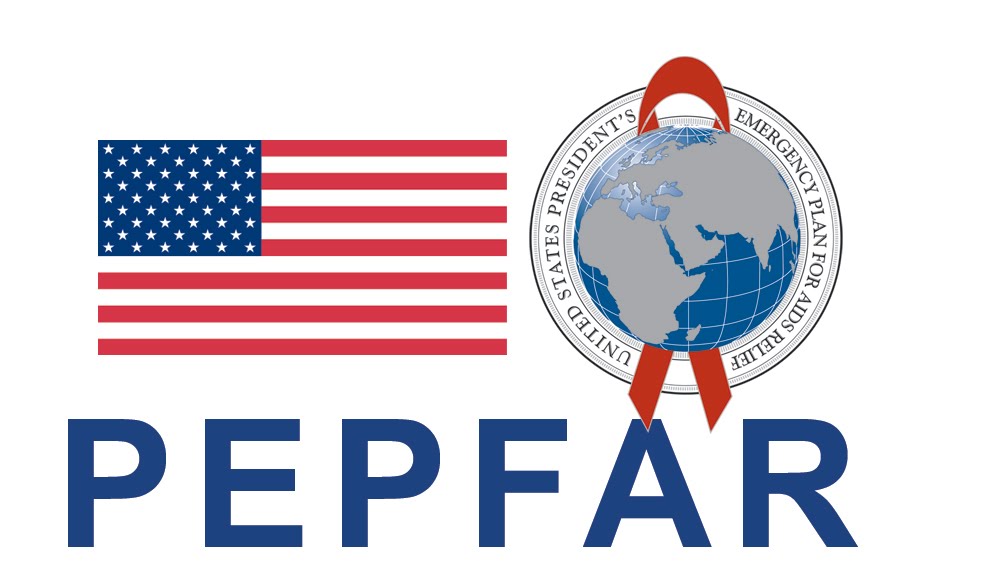 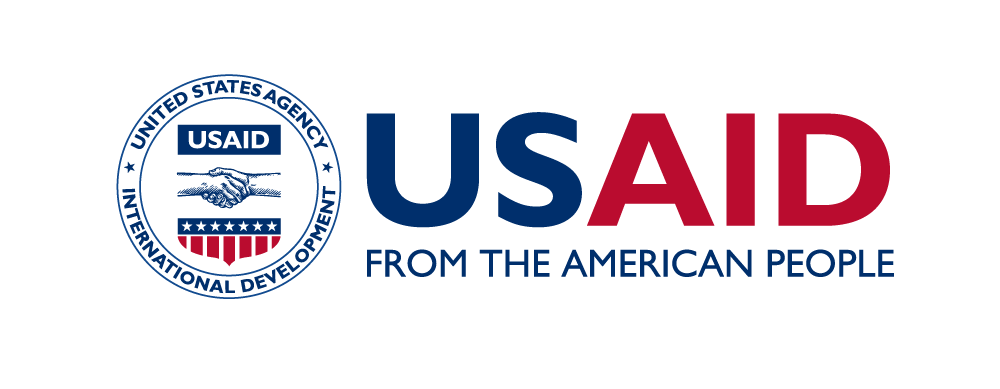 MANUEL DE FORMATION DISPONIBLE EN LIGNE
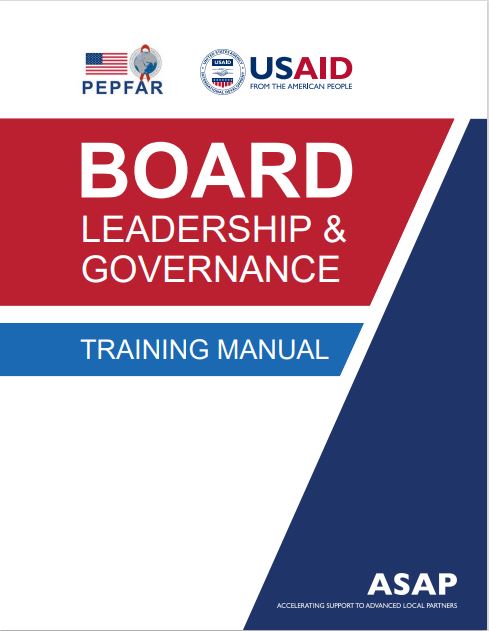 MERCI POUR VOTRE ATTENTION.
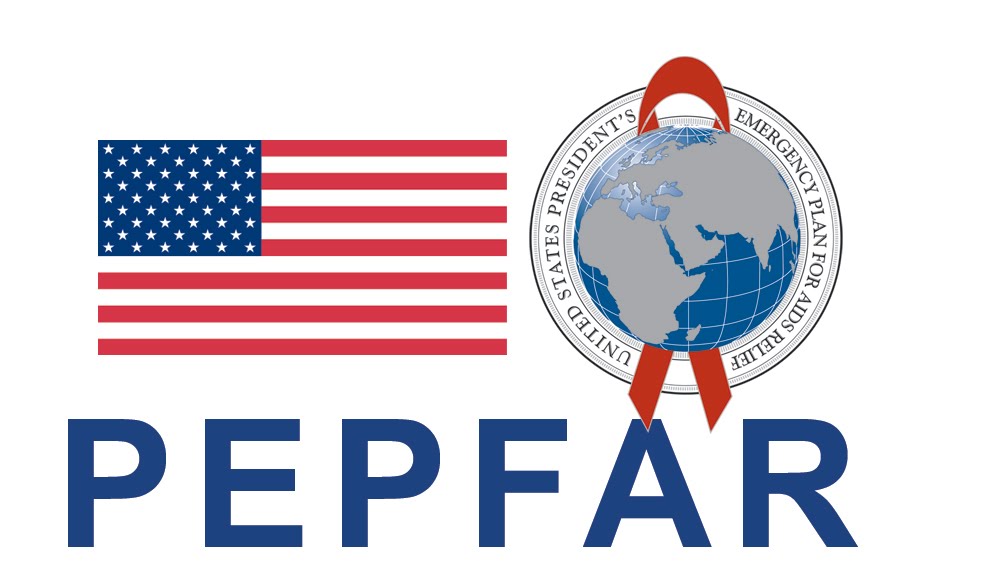 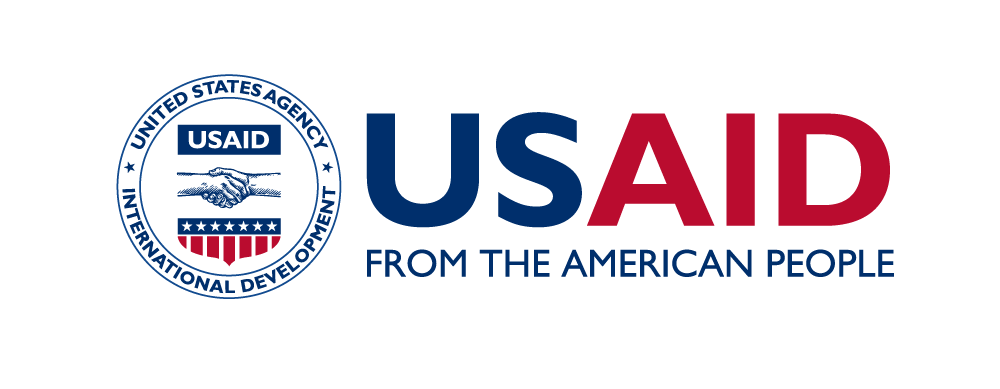